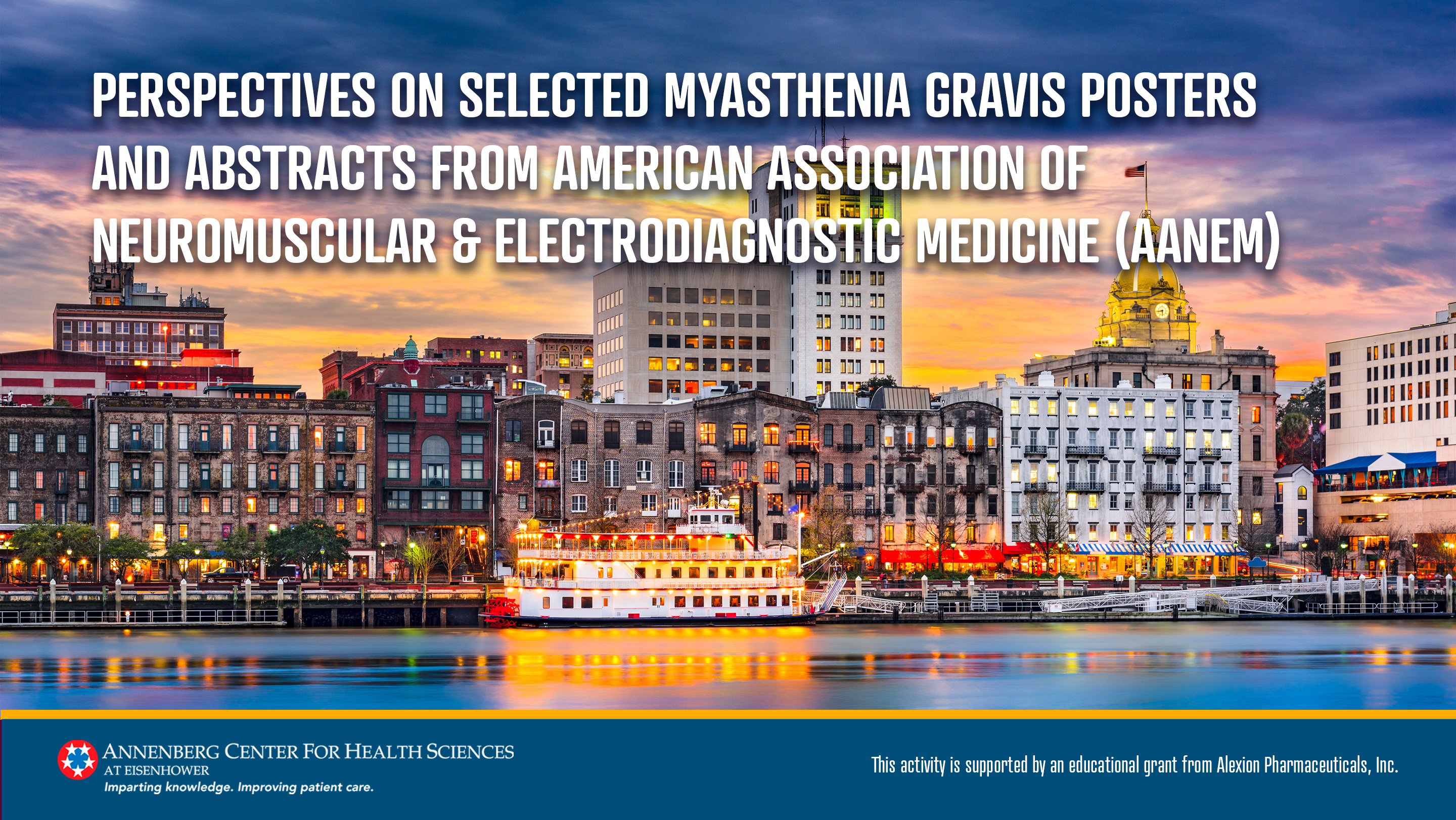 Myasthenia Gravis
Autoimmune disease resulting in neuromuscular junction dysfunction
Current treatment options
Acetylcholinesterase inhibitors
General immunosuppression
Intravenous immunoglobulin
Plasmapheresis
Existing therapies limited in efficacy, safety, and patient flexibility
Need for therapies with disease burden improvement
Gilhus NE. N Engl J Med. 2016;375(26):2570-2581.
Cyclic and Every-Other-Week Dosing of Intravenous Efgartigimod for Generalized Myasthenia Gravis: Part A of ADAPT-NXT
Habib AA, et al.
Comparing Efgartigimod Regimens
Efgartigimod
Human immunoglobulin G1 Fc-fragment
FcRn antagonist
Efficacy and safety observed in phase III ADAPT/ADAPT+ in gMG population
How do differing efgartigimod regimens compare?
FcRn: neonatal Fc receptor
gMG: generalized Myasthenia Gravis
Comparing Efgartigimod Regimens
Methods
Phase IIIb study evaluating fixed-cycle to every-other-week (Q2W) efgartigimod
Fixed-cycle regimen: once weekly x 4 wks with 4 wks between cycles
Included adults with anti-AChR+ gMG
Dosed at 10 mg/kg for a 21-week period
Primary outcome
Mean change in MG-ADL score from baseline to week 1-21
AChR+: acetylcholine receptor antibody-positive
MG-ADL: Myasthenia Gravis Activities of Daily Living
Comparing Efgartigimod Regimens
Key Findings
69 patients (fixed-cycle, n=17; Q2W, n=52)
Mean change in MG-ADL from baseline to weeks 1-21
Fixed-cycle: -5.1 (-6.5 to -3.8)
Q2W: -4.6 (-5.4 to -3.8)
Improvements as early as wk 1 (-2.0 [0.4]) in both treatment groups
Achievement of minimal symptom expression
Fixed-cycle: 47.1%
Q2W: 44.2%
Treatment was well-tolerated
Upper respiratory tract infection, headache, COVID-19 common
Comparing Efgartigimod Regimens
Faculty Commentary
Flexibility in efgartigimod dosing based on patient response to treatment
Return of symptoms following the off period with Q2W dosing
Payer approval remains to be determined
Optimal efgartigimod dosing regimen unclear
Concomitant Corticosteroid Use in Ravulizumab in Adults with Anti-Acetylcholine Receptor Positive Generalized Myasthenia Gravis: Phase 3 CHAMPION-MG Open-Label Extension Final Results
Nicolle M, et al.
Corticosteroid Use with Ravulizumab
Adverse effects associated with long-term CS use
Complement C5 inhibitor therapies approved for treatment of AChR+ gMG
What is the influence of complement-based therapies on concomitant CS use?
CS: corticosteroid
Corticosteroid Use with Ravulizumab
Methods
OLE of CHAMPION-MG
26-week blinded, placebo-controlled RCT of ravulizumab
At wk 26, OLE began
All patients initiated or continued ravulizumab
At wk 28, all patients received ravulizumab 3000 – 3600 mg according to body weight
Administered every 8 wks for ≤4 y
CS dose adjusted at clinician discretion
OLE: open label extension
Corticosteroid Use with Ravulizumab
Key Findings
161 patients received ravulizumab for ≤164 wks
70% received CS throughout OLE
Patients treated with CS >10 mg/d
Start of OLE: 58%
Last reported dose: 37%
Patients treated with CS ≤10 mg/d
Start of OLE: 42%
Last reported dose: 63%
12% discontinued CS by last visit
Mean CS dosage
Start of OLE: 17.5 mg/d
Last assessment: 10.9 mg/d
Corticosteroid Use with Ravulizumab
Faculty Commentary
Imperative to reduce dose/discontinue CS due to myriad long-term adverse events
Tapering of CS with onset of ravulizumab
Timing and duration of CS tapering likely variable from patient-to-patient
Efficacy and Safety of Nipocalimab in Patients with Generalized Myasthenia Gravis: Topline Results from the Double-Blind, Placebo-Controlled, Randomized Phase III VIVACITY-MG3 Study
Vu T, et al.
Nipocalimab
FcRn medications are approved to treat gMG manifestations
Safety concerns
Re-dosing requires patient deterioration
Nipocalimab
Molecularly unique FcRn with predictable dosing
Potential to lower IgG resulting in sustained disease control
IgG: immunoglobulin G
Nipocalimab
Methods
Phase III study evaluating nipocalimab to placebo with SOC
Included seropositive/seronegative patients with gMG inadequately controlled on SOC
Patients randomized 1:1 to nipocalimab + SOC or placebo + SOC
Primary endpoint
Mean change in MG-ADL score from baseline over weeks 22-24 in seropositive patients
Secondary endpoint
Change in QMG score
SOC: standard of care
QMG: Quantitative Myasthenia Gravis
Nipocalimab
Key Findings
199 patients (seropositive, n=153)
Mean change in MG-ADL from baseline to weeks 22-24 
Nipocalimab: -4.70
Placebo: -3.25
Mean change in QMG score
Nipocalimab: -4.86
Placebo: -2.05
Nipocalimab well-tolerated and comparable to placebo
Nipocalimab
Faculty Commentary
Additional FcRn option for MG
Compared to approved FcRns
Similar safety, efficacy
Different dosing
Unclear if a specific FcRn is superior or if there is patient-to-patient variability
Nipocalimab
Primary Author Comments
FcRn inhibitors
Can be given on a fixed schedule
Lessen the fluctuation in symptom control with on demand (cyclic dosing)
Nipocalimab was well-tolerated and efficacious in patients with MuSK Ab-associated MG
Nipocalimab is another effective downstream option in patients with seropositive gMG with steady control of MG symptoms
MuSK Ab: muscle-specific tyrosine kinase antibody
Long-Term Safety and Efficacy of Zilucoplan in Generalized Myasthenia Gravis: 120-Week Interim Analysis of RAISE-XT
Howard JF Jr, et al.
Long-Term Use of Zilucoplan
Zilucoplan
Targeted complement 5 inhibitor
Clinically meaningful improvements observed in MG-ADL scores with treatment in previous phase III RAISE trial
Long-term efficacy and safety remain unknown
Long-Term Use of Zilucoplan
Methods
Phase III OLE evaluating zilucoplan
Included patients with AChR+ gMG
Self-administration of zilucoplan 0.3 mg/kg once daily
Primary outcome
Incidence of TEAEs
Secondary outcome
Change in MG-ADL score from baseline to week 120 evaluated in qualifying studies
TEAE: treatment-emergent adverse event
Long-Term Use of Zilucoplan
Key Findings
200 patients (continuation, n=93; switch to zilucoplan, n=90)	
Median exposure to zilucoplan of 2.2 (0.1-5.6) years
TEAEs occurred in 97% of patients
Serious TEAEs: 40.5%
Common TEAEs
COVID-19 (35.5%)
Worsening of MG (29.5%)
Mean reduction in MG-ADL score at week 120
Zilucoplan: 7.14
Long-Term Use of Zilucoplan
Faculty Commentary
Long-term safety of FcRn antagonists and complement inhibitors unknown
Study adds to growing evidence of complement inhibitor safety in MG
Safety beyond 10 years remains unknown